[IEEE P3079 Session #14 WG Closing Plenary]
[Sangkwon Peter Jeong / JoyFun]
Compliance with IEEE Standards Policies and Procedures
Subclause 5.2.1 of the IEEE-SA Standards Board Bylaws states, "While participating in IEEE standards development activities, all participants...shall act in accordance with all applicable laws (nation-based and international), the IEEE Code of Ethics, and with IEEE Standards policies and procedures."

The contributor acknowledges and accepts that this contribution is subject to 
The IEEE Standards copyright policy as stated in the IEEE-SA Standards Board Bylaws, section 7, http://standards.ieee.org/develop/policies/bylaws/sect6-7.html#7, and the IEEE-SA Standards Board Operations Manual, section 6.1, http://standards.ieee.org/develop/policies/opman/sect6.html
The IEEE Standards patent policy as stated in the IEEE-SA Standards Board Bylaws, section 6, http://standards.ieee.org/guides/bylaws/sect6-7.html#6, and the IEEE-SA Standards Board Operations Manual, section 6.3, http://standards.ieee.org/develop/policies/opman/sect6.html
3079-20-0021-00-0000-Session-14-WG-Closing-Plenary
1
IEEE 3079HMD Based VR Sickness Reducing TechnologyDongil Dillon Seo, dillon@volercreative
3079-20-0021-00-0000-Session-14-WG-Closing-Plenary
2
Session Time and Location
※ Location
Video Conference by Zoom (Operate by Dillon)
3079-20-0021-00-0000-Session-14-WG-Closing-Plenary
3
WG Motions
3079-20-0021-00-0000-Session-14-WG-Closing-Plenary
4
WG Motion #1
Move to approve the document ‘3079-20-0019-00-0000-Session-14-Agenda’

Move:  Sangkwon Peter Jeong
Second: Beom-Ryeol Lee

For Agree:  04
Against: 00
Abstain: 00

Motion  Passes
3079-20-0021-00-0000-Session-14-WG-Closing-Plenary
5
WG Motion #2
Move to approve the Meeting minutes ‘3079-20-0009-00-0000-Session-13-WG-Meetingminutes’

Move: Sangkwon Peter Jeong
Second: Hyun Kyoon Lim

For Agree:  04
Against: 00
Abstain: 00

Motion  Passes
3079-20-0021-00-0000-Session-14-WG-Closing-Plenary
6
WG Motion #3
Move to approve the document ‘Human Factor for Immersive Content WG P&P’

Move: Sangkwon Peter Jeong
Second: Suk-Ju Kang

For Agree:  08
Against: 00
Abstain: 00

Motion  Passes
3079-20-0021-00-0000-Session-14-WG-Closing-Plenary
7
WG Motion #4
Move to approve the ‘3079-20-0020-00-0000-IEEE-P3079-2020-04-20-kriss-ver20’’

Move: Hyun Kyoon Lim
Second: Dong Soo Choi

For Agree:  08
Against: 00
Abstain: 00

Motion  Passes
3079-20-0021-00-0000-Session-14-WG-Closing-Plenary
8
WG Motion #5
Move to approve the ‘3079-20-0023-00-0000-Introduction to the Mixed Reality Standard Framework’

Move: Sangkwon Peter Jeong
Second: Suk-Ju Kang

For Agree:  08
Against: 00
Abstain: 00

Motion  Passes
3079-20-0021-00-0000-Session-14-WG-Closing-Plenary
9
WG Motion #6
Move to approve the ‘3079-20-0024-00-0000-Introduction-to-the-motion-to-photon-latency-study-design’

Move: Hyun Kyoon Lim
Second: Dong Soo Choi

For Agree:  06
Against: 00
Abstain: 00

Motion  Passes
3079-20-0021-00-0000-Session-14-WG-Closing-Plenary
10
WG Motion #7
Move to approve the ‘3079-20-0025-02-1000-Standardization schedule for P3079.2’

Move: Sangkwon Peter Jeong
Second: Hyun Kyoon Lim

For Agree:  06
Against: 00
Abstain: 00

Motion  Passes
3079-20-0021-00-0000-Session-14-WG-Closing-Plenary
11
WG Motion #8
Move to approve the ‘3079-20-0018-01-0000-IEEE 3079.2_Mixed Reality Standard Framework for Motion Learning_CSABSCcomments’

Move: Sangkwon Peter Jeong
Second: Hyun Kyoon Lim

For Agree:  06
Against: 00
Abstain: 00

Motion  Passes
3079-20-0021-00-0000-Session-14-WG-Closing-Plenary
12
WG Motion #9
Move to approve the ‘IEEE-P3079-D01-STD-R08’

Move: Beom-Ryeol Lee
Second: Sangkwon Peter Jeong

For Agree:  05
Against: 00
Abstain: 00

Motion  Passes
3079-20-0021-00-0000-Session-14-WG-Closing-Plenary
13
Attendees
3079-20-0021-00-0000-Session-14-WG-Closing-Plenary
14
Future Sessions – 2020
July 6-10, 2020, KRISS Office, 267 Gajeong-ro, Yuseong-gu, Daejeon, Republic of Korea
October 19-23, 2020, ETRI Office, Busan Cultural Content Complex, Busan, Republic of Korea
3079-20-0021-00-0000-Session-14-WG-Closing-Plenary
15
Information of next meeting
WG Documents:
https://mentor.ieee.org/3079/documents
Food and Beverages:
Morning Coffee break: 10:30AM-11:00AM
Lunch Time: 12:30PM –1:30PM
Afternoon Coffee break: 3:00PM-3:30PM
Registration:
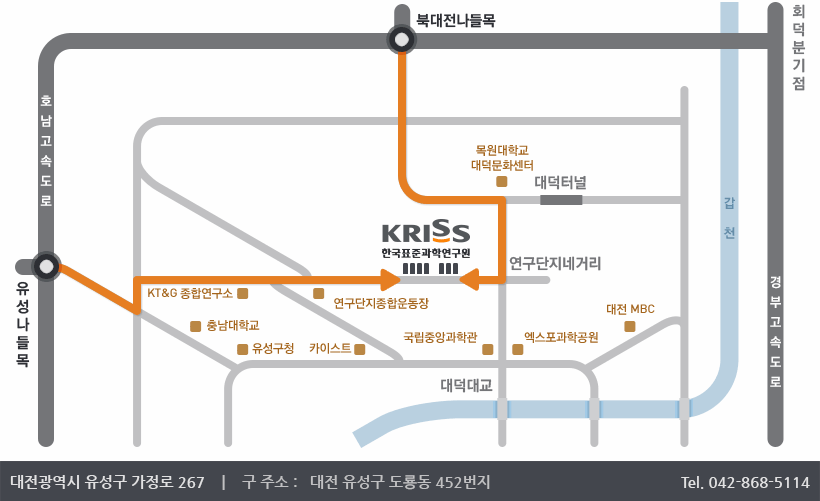 Location: 267 Gajeong-ro, Yuseong-gu, Daejeon
3079-20-0021-00-0000-Session-14-WG-Closing-Plenary
16
Work item for next meeting
Comment received and Resolution by result of the 1st Sponsor Ballot of the P3079 draft document
Restructuring the IEEE 3079 WG
7 TGs -> 2 TGs
Standardization for IEEE 3079.1
Standardization for IEEE 3079.2
3079-20-0021-00-0000-Session-14-WG-Closing-Plenary
17
Session Time and Location
※ Location
KRISS Office, 267 Gajeong-ro, Yuseong-gu, Daejeon, Republic of Korea
3079-20-0021-00-0000-Session-14-WG-Closing-Plenary
18
Thank You